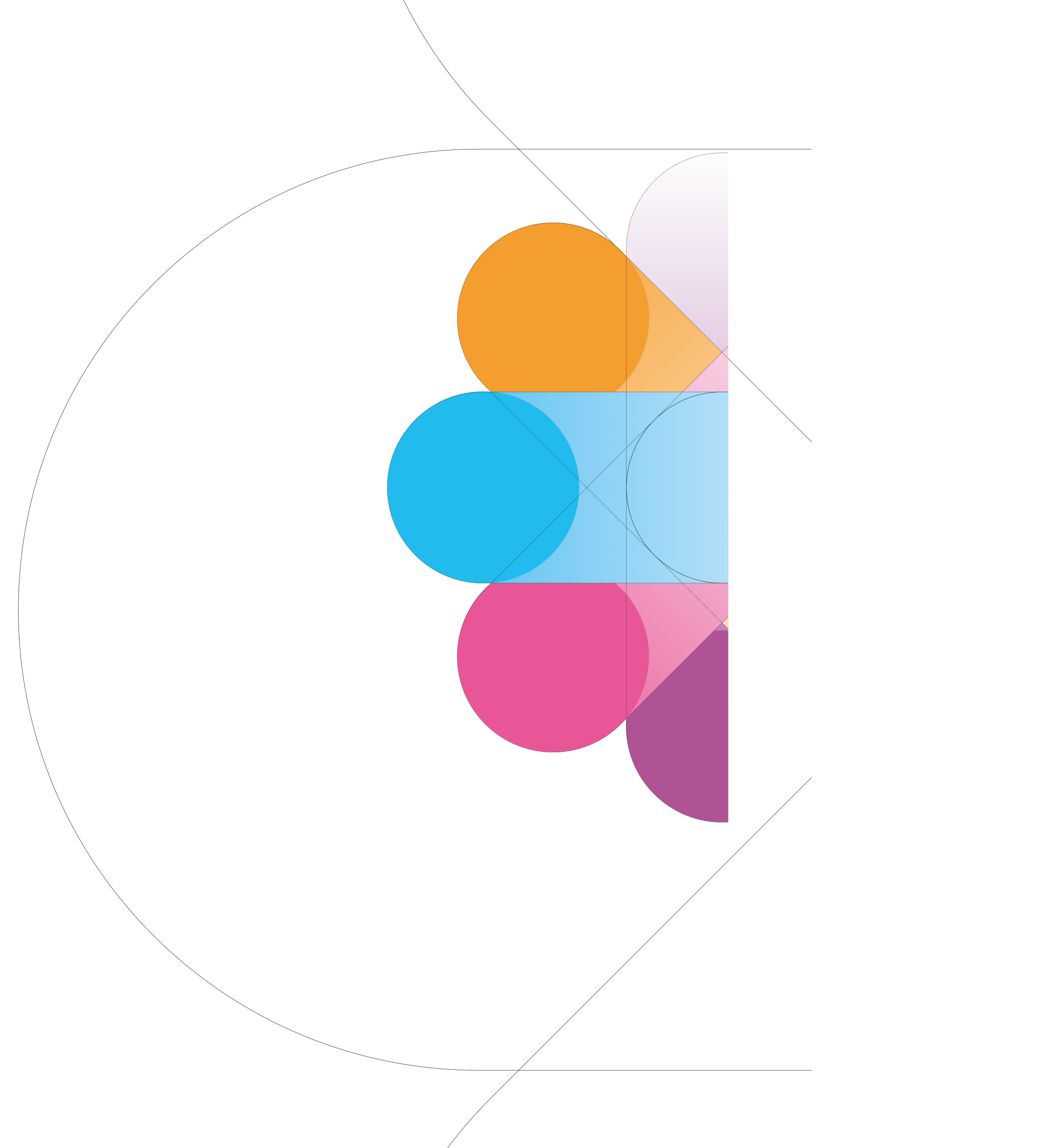 Aanpak voor werken aan 
verbinding & vertrouwen
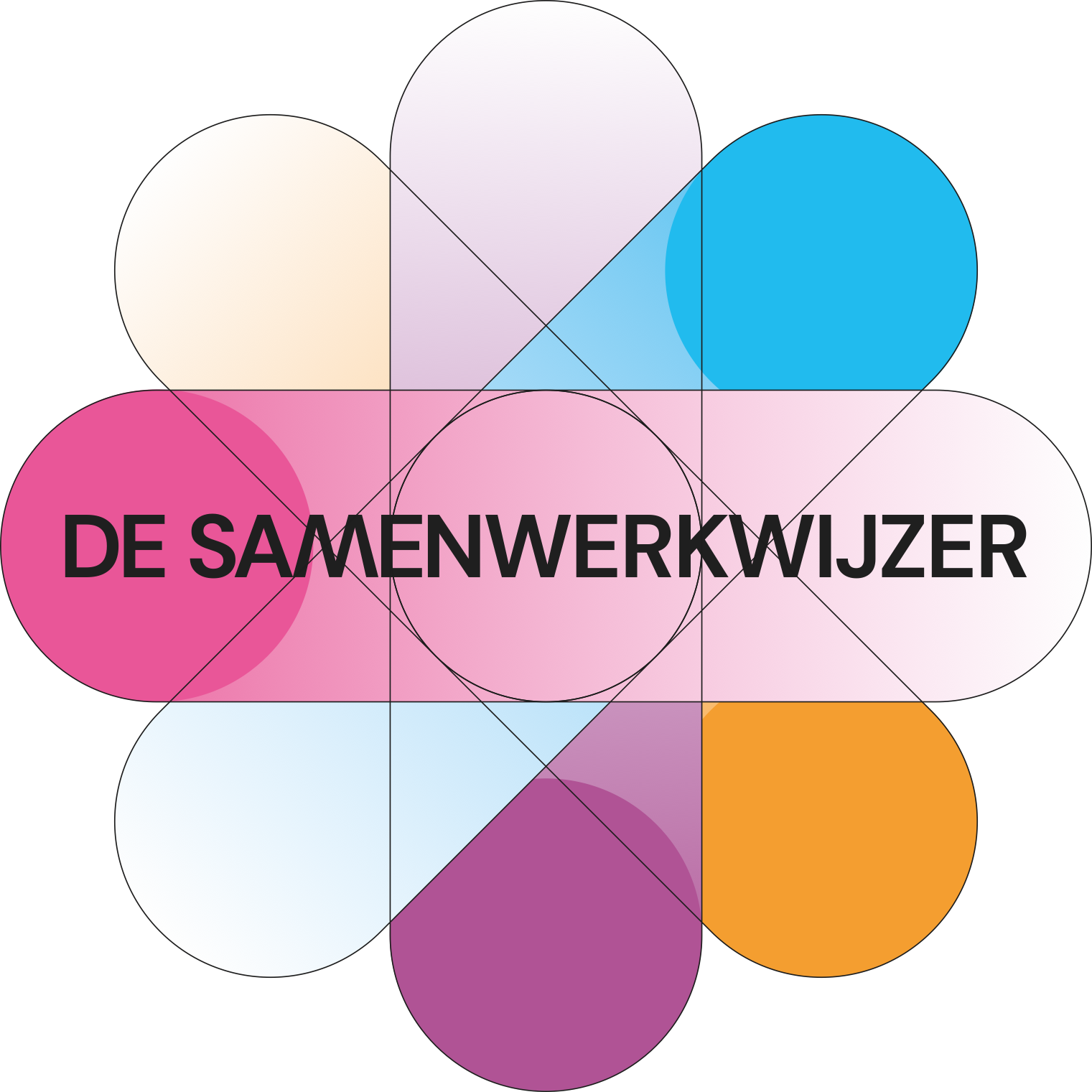 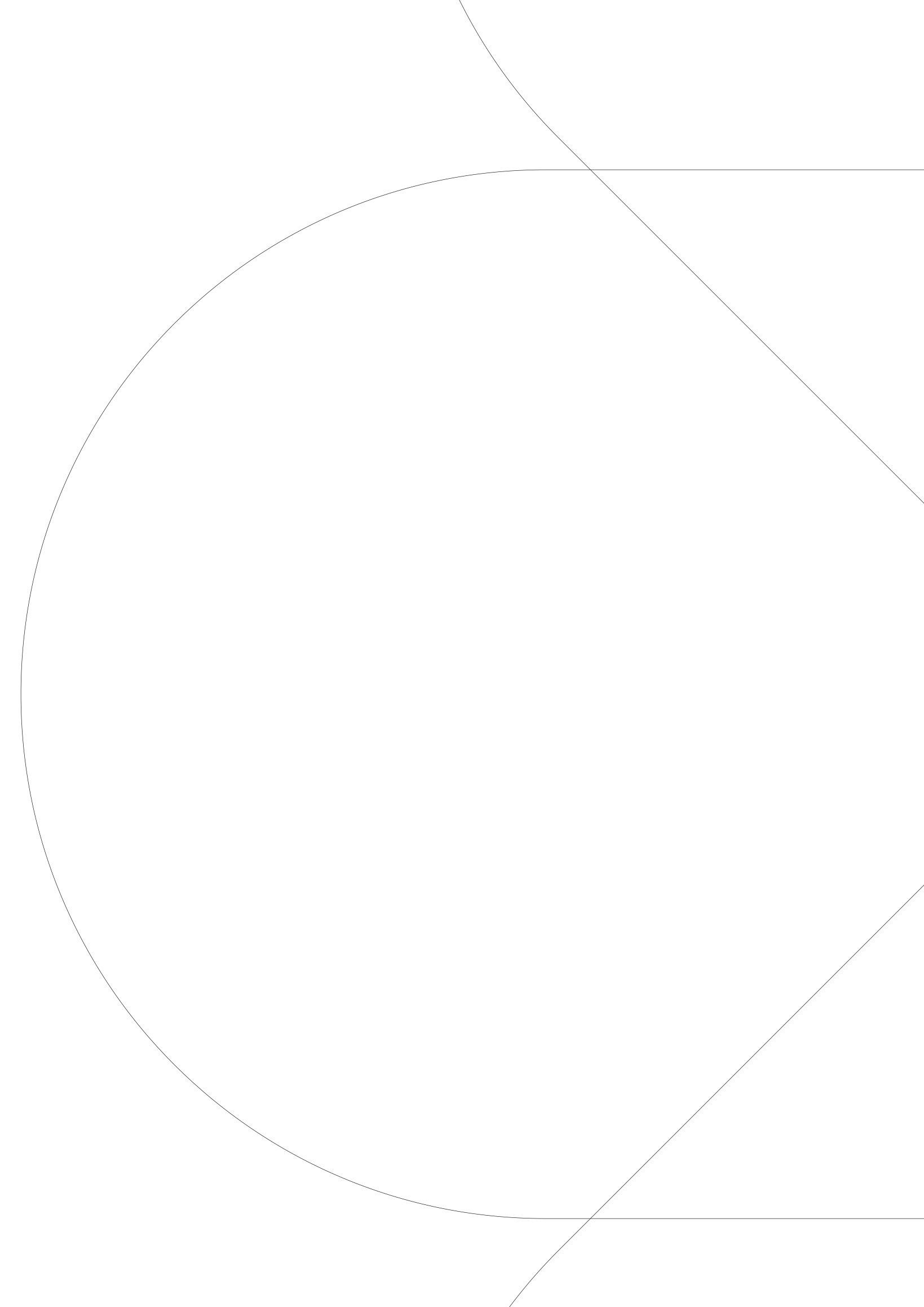 Elkaars belangen leren kennen
Het uitwerken van de doelstelling van de samenwerking, leren kennen van elkaars belangen, context en kansen, en elkaar persoonlijk leren kennen, vertrouwen en begrijpen is essentieel. Realiseer dit bijvoorbeeld door groepsbijeenkomsten, waarbij indien nodig het kernteam de inhoudelijke voorbereiding doet. In deze sessie(s) is het aan te raden om ook het bepalen van de scope mee te nemen.

Indien agenda-technisch haalbaar, heeft het de voorkeur de bijeenkomsten met alle lagen (directeuren, managers, kernteam en integraal planafstemmingstafel) samen te doen, waarbij directeuren eventueel tijdelijk aanhaken, bijvoorbeeld aan het begin van de bijeenkomst om hun beelden te delen over de belangen van hun organisatie en over samenwerken.

Op de volgende slides is bovenstaande uitgewerkt in een programma van een halve dag. Dit is een grove opzet en dient voor een echte sessie verder worden uitgewerkt.
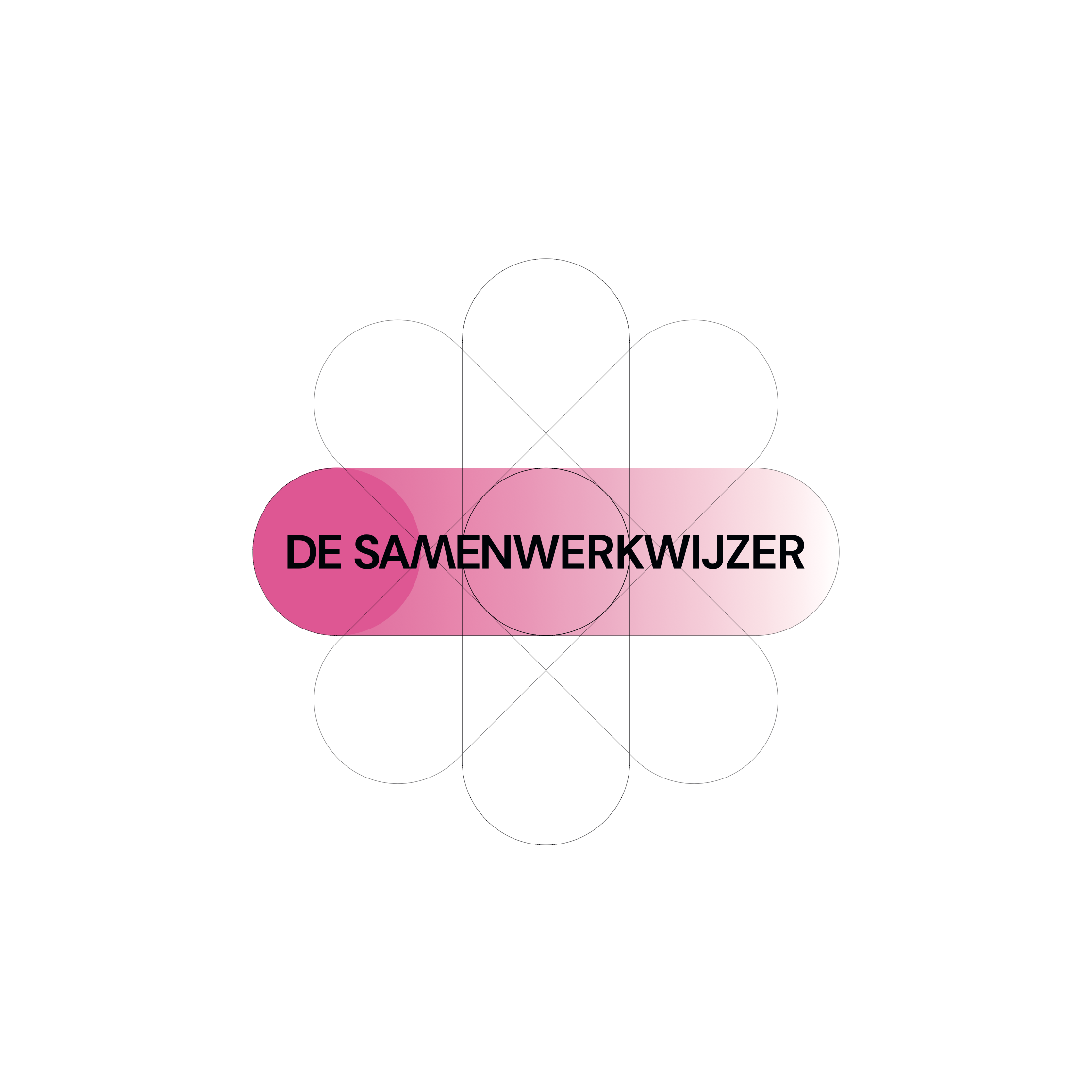 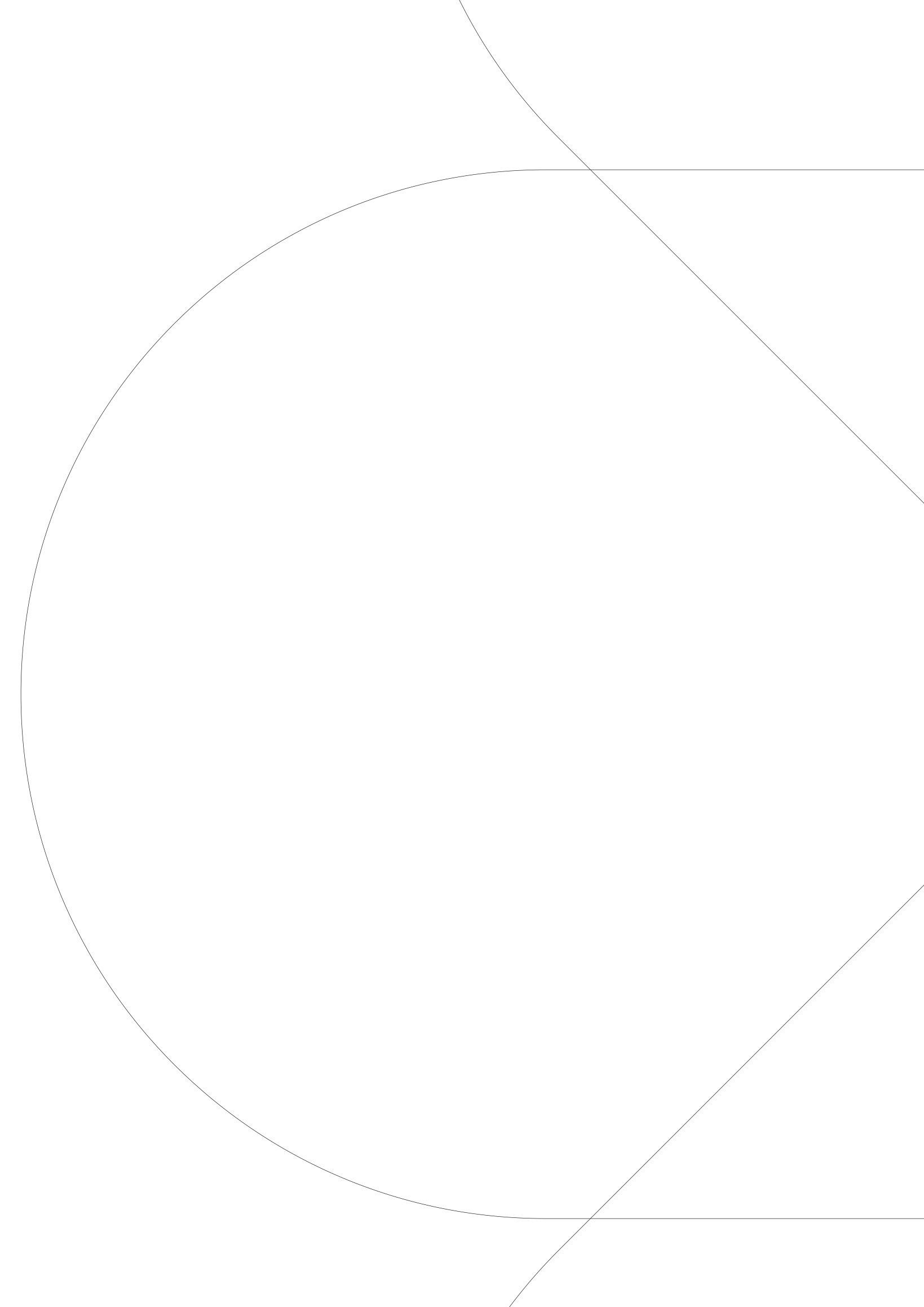 Opzet sessie: Elkaars belangen leren kennen
Doel: Het met elkaar delen welke belangen er spelen, welke belangen (incl. wetten/regels) wellicht wrijven en hoe we hier rekening mee kunnen houden in onze gang naar samenwerken en integrale planafstemming.
Wie: Indien mogelijk met alle lagen samen, zowel directie (alleen in eerste deel?), strategisch als tactisch. Alternatief is een sessie per laag.
Benodigde tijd: minimaal een dagdeel per sessie. 

Mogelijke aanpak:
Directeuren ieder laten uitleggen (interview) wat voor hun organisatie het belang is van samenwerken en samen verder vooruit plannen. Voorbeeld interviewvragen:
Wat is het belang van jouw organisatie bij deze samenwerking en wat vind jij hierin het meest belangrijk? Welke kansen zie je?
Wat zijn eventuele beperkingen? Wat zijn eventuele ‘no-go's’ voor de groep? Zijn er ‘no regrets’? En zo ja: welke? 
Wat is niet-onderhandelbaar met ketenpartners? 
Welke ‘beren op de weg’ kunnen we volgens jou verwachten in dit traject en hoe zouden we hier volgens jou mee om moeten gaan?
Wat zijn kritische succesfactoren om samen te kunnen werken?
Daarna met de gehele groep: iedereen schrijft de belangen van de eigen organisatie op post-its. 1 belang per post-it. Post-its centraal toelichten (zie slide 4). 
Over de streep: stellingen gebruiken om duidelijk te maken hoe men tegen onderdelen van de samenwerking aan kijkt (zie slide 5). 
Dialoog: Als we alle belangen op een rij zetten, zien we dingen die belemmerend kunnen zijn in de samenwerking? Of juist kansen bieden?
Conclusie - samenwerken, gaan we het echt doen? Iedere organisatie plakt een post-it met de naam van de organisatie op de plek bij de thermometer die van toepassing is (zie slide 6).
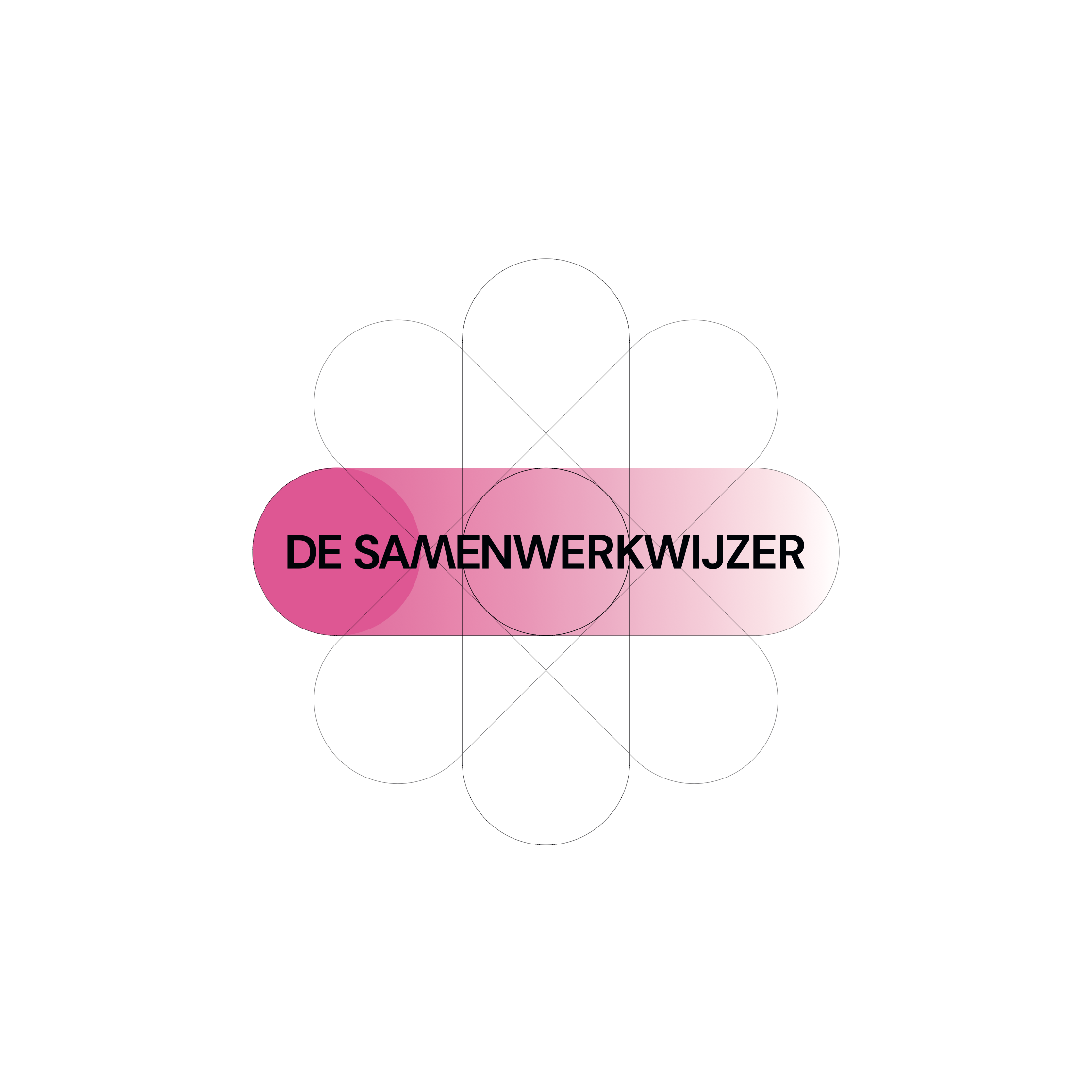 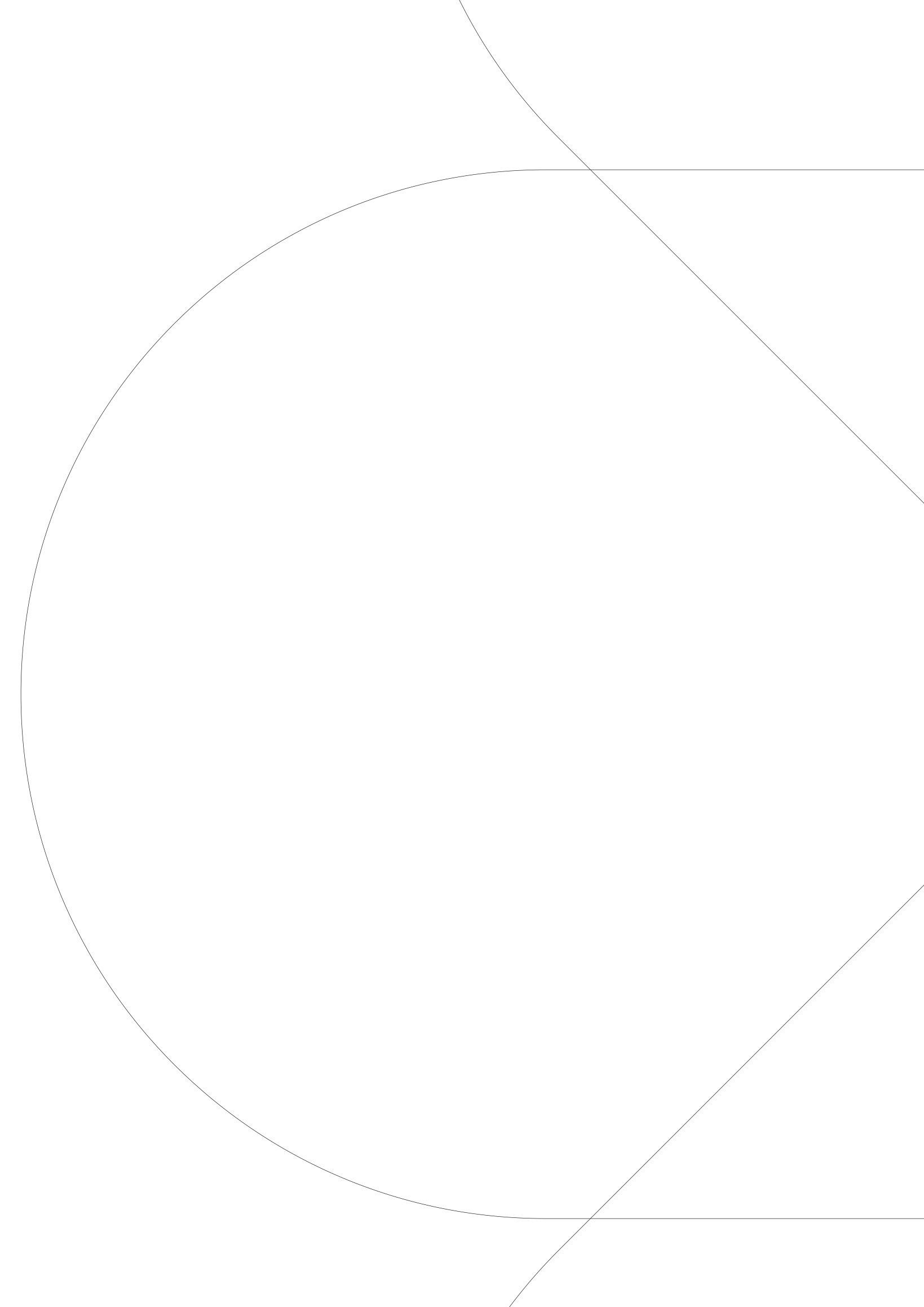 Samenwerken: wat levert het op en wat is er nodig?
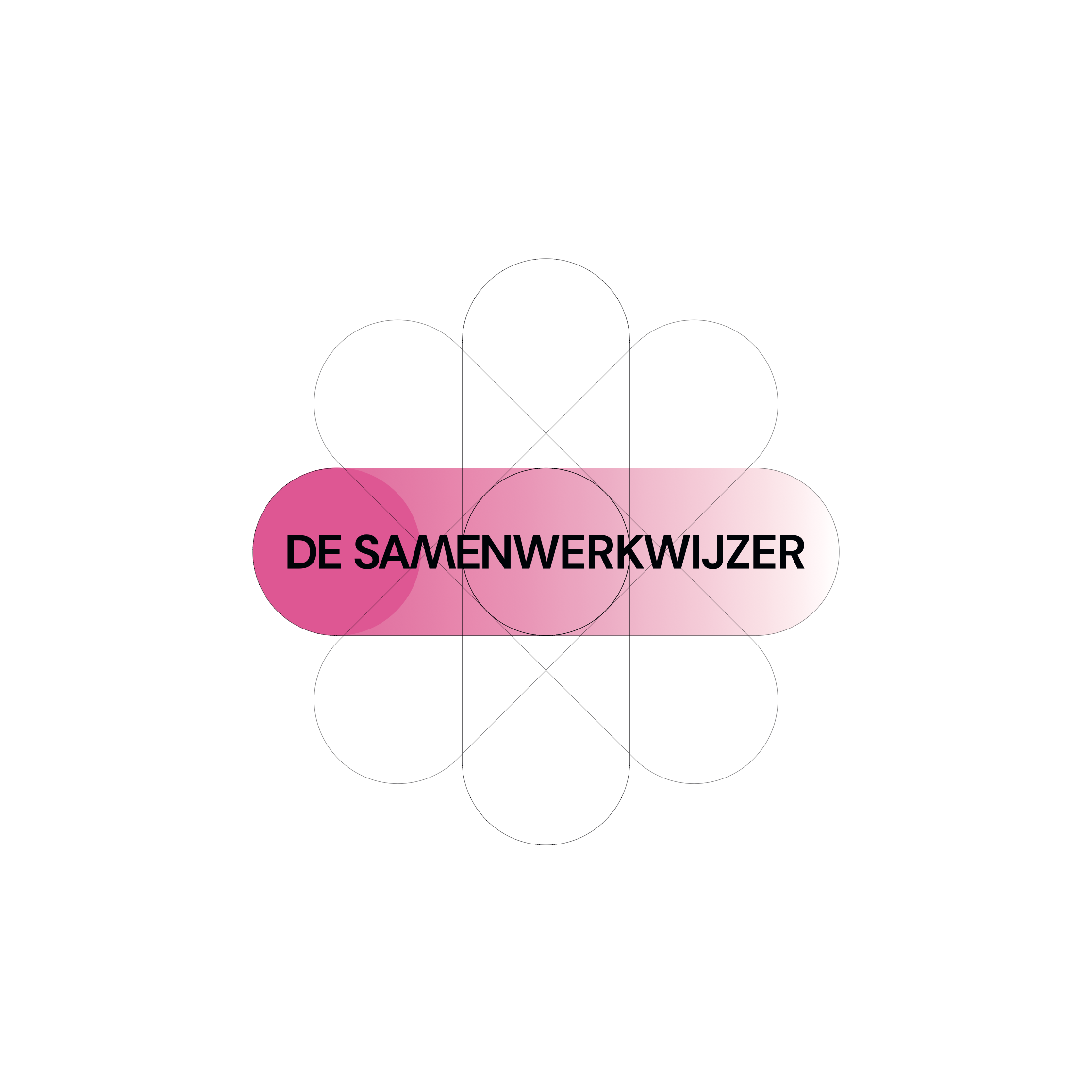 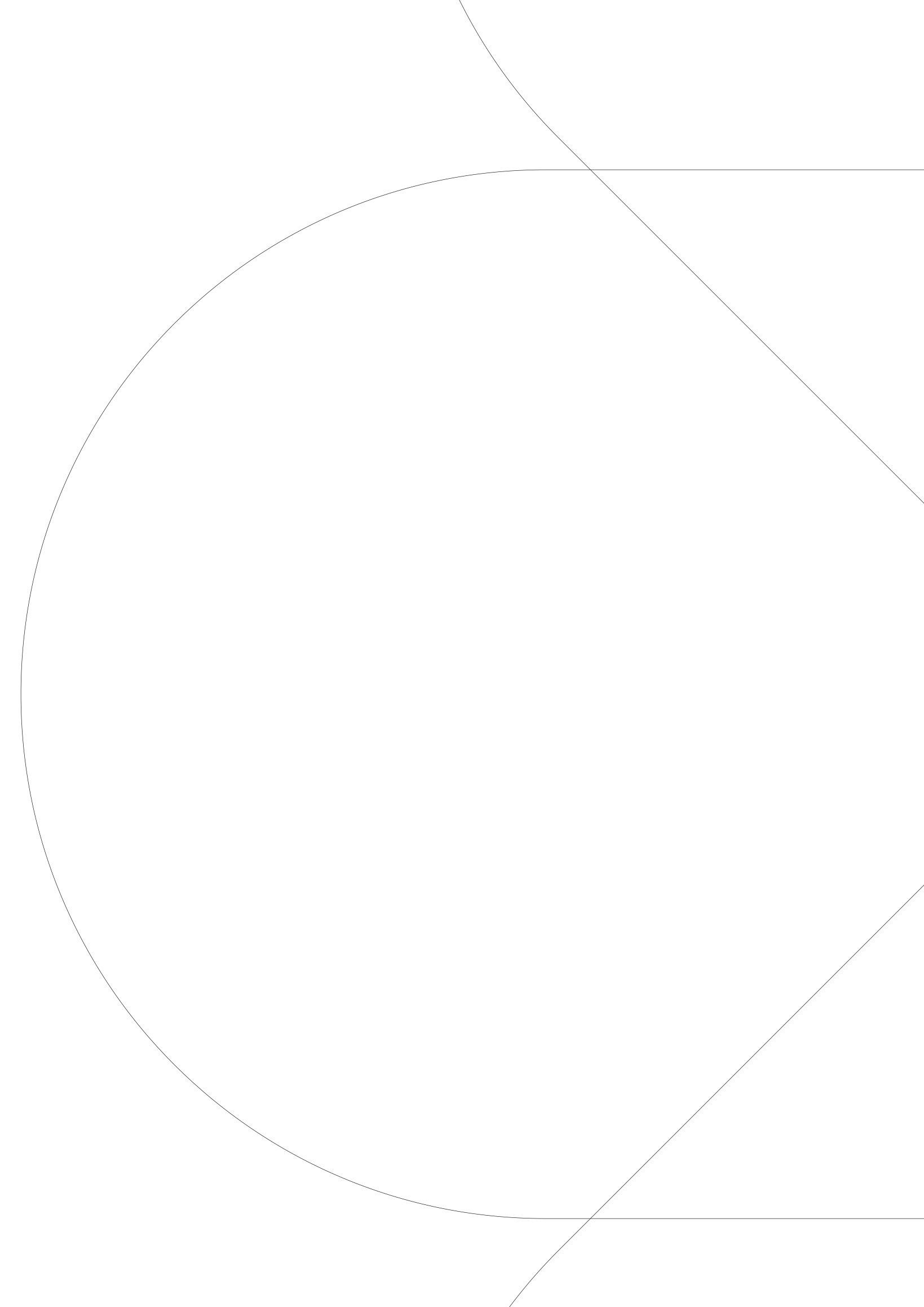 Over de streep - stellingen
De druk op de plannen die vanuit mijn bedrijf moeten worden uitgevoerd is heel hoog. Ik snap dat samenwerken nodig is, maar schuiven met onze planning is heel lastig.

Samenwerken is leuk, maar het moet niet al te veel tijd gaan kosten, we hebben het al zo druk.

Een convenant is niet nodig, het gaat er vooral om dat we plannen naast elkaar gaan leggen.

Ik moet eerst de rest van mijn organisatie nog meekrijgen voordat we kunnen gaan programmeren.

Bij het integrale planafstemming moeten we kijken naar een brede groep partijen. Het liefst haken we woningcorporaties, waterschappen en andere partijen die invloed hebben op de planning ook aan.
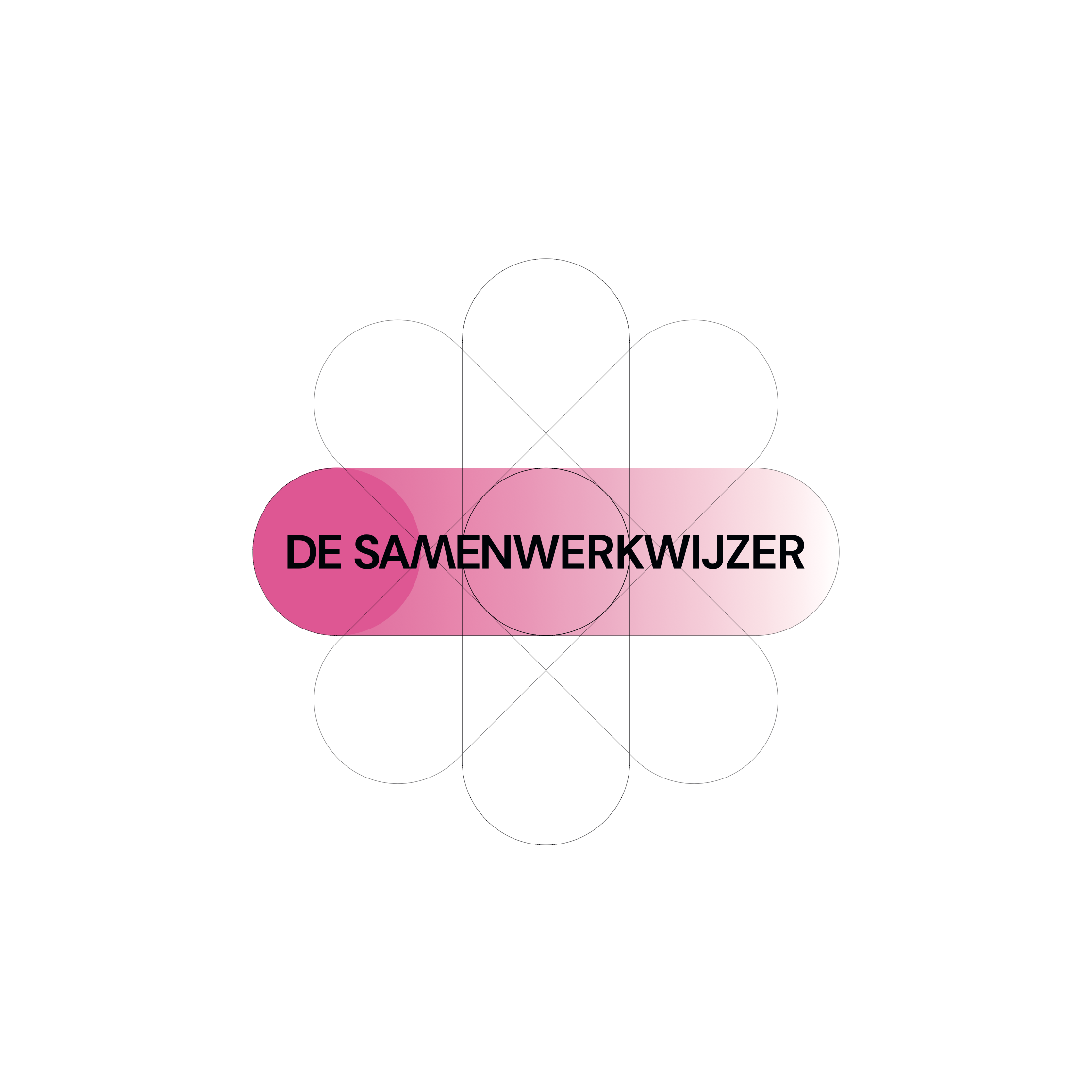 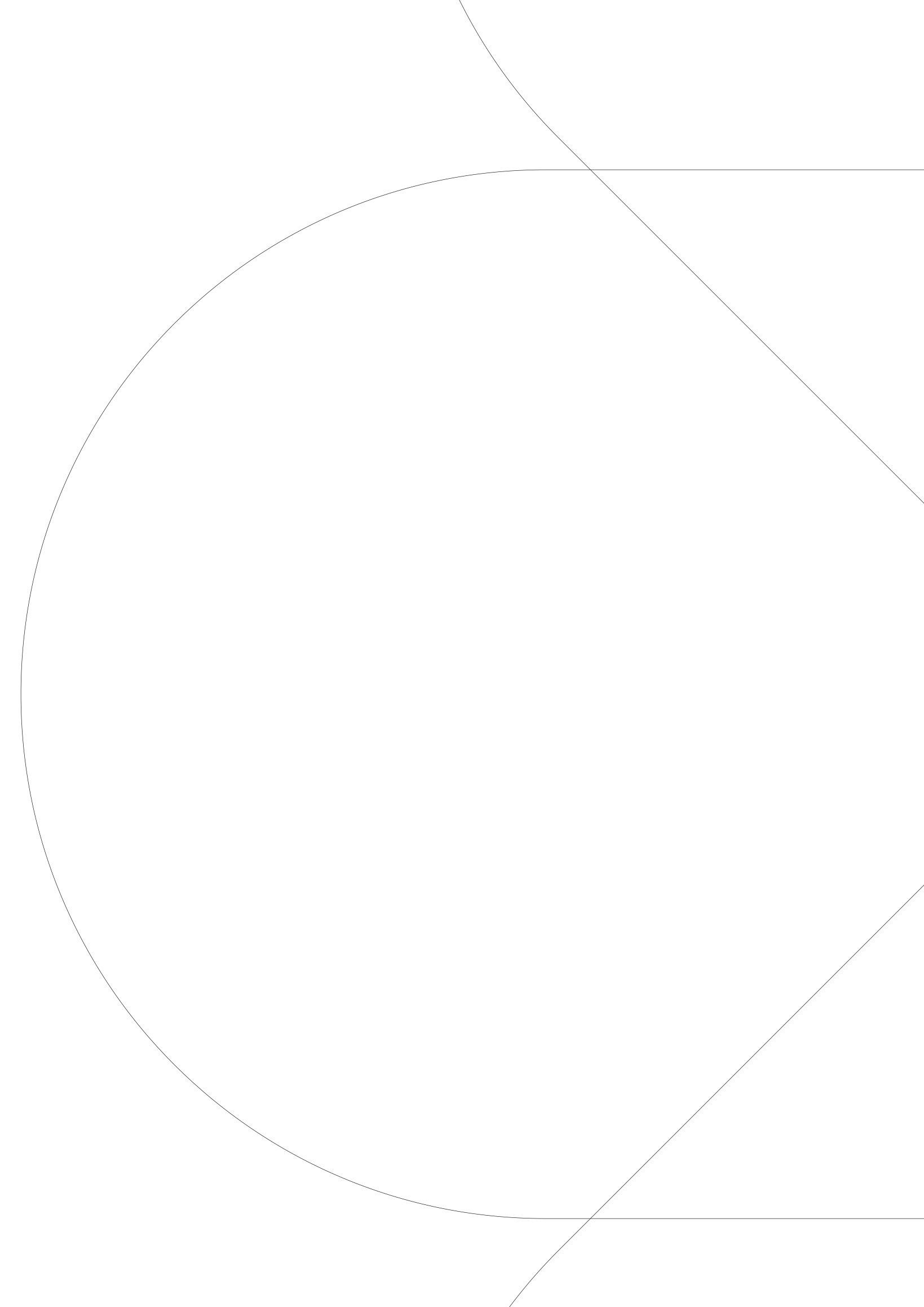 Samenwerken: gaan we het echt doen?
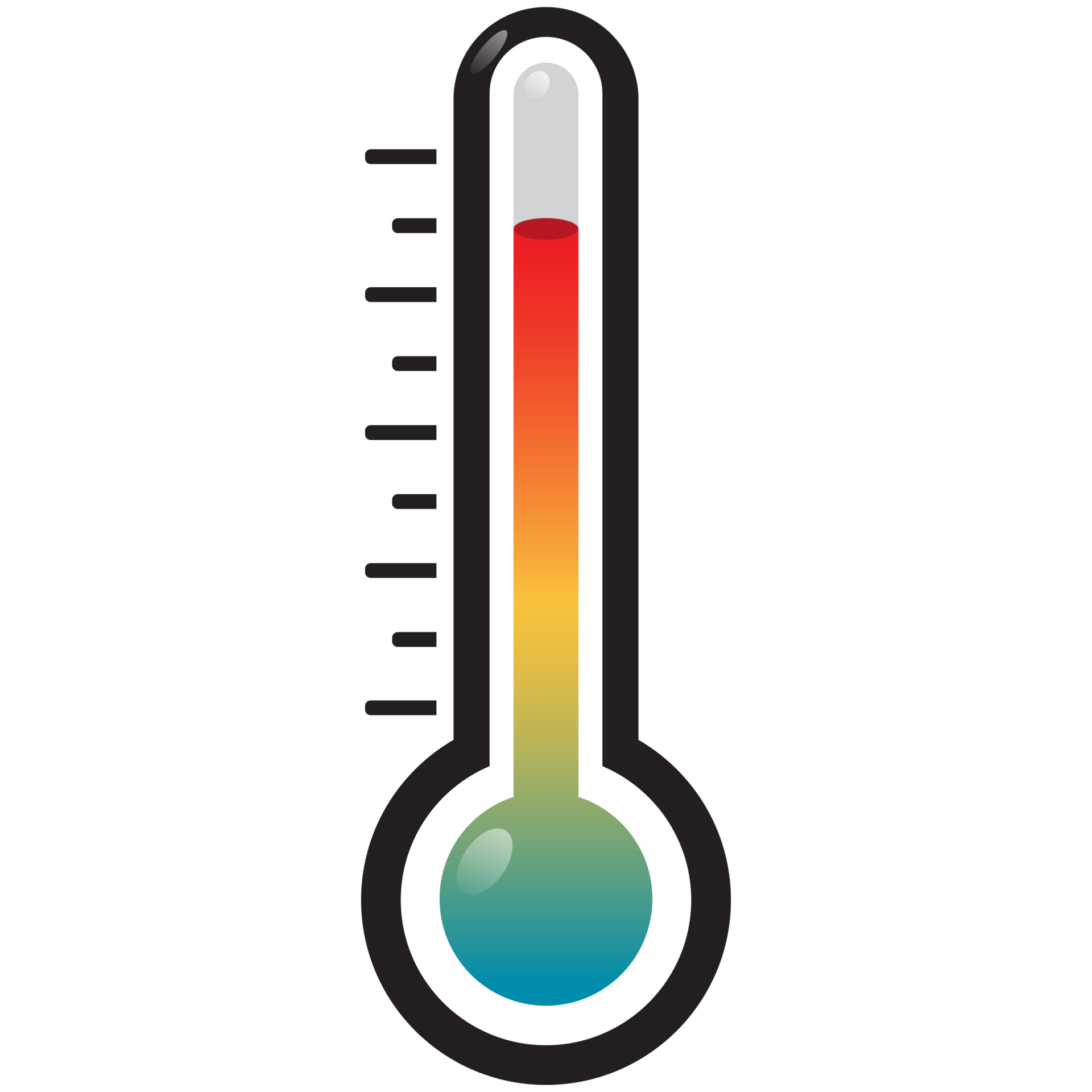 We moeten dit zeker doen en wij gaan hier tijd voor vrij maken
Ik zie het belang wel van samenwerken, maar vind het moeilijk om hier tijd voor vrij te maken
Nee, we moeten echt niet gaan samenwerken
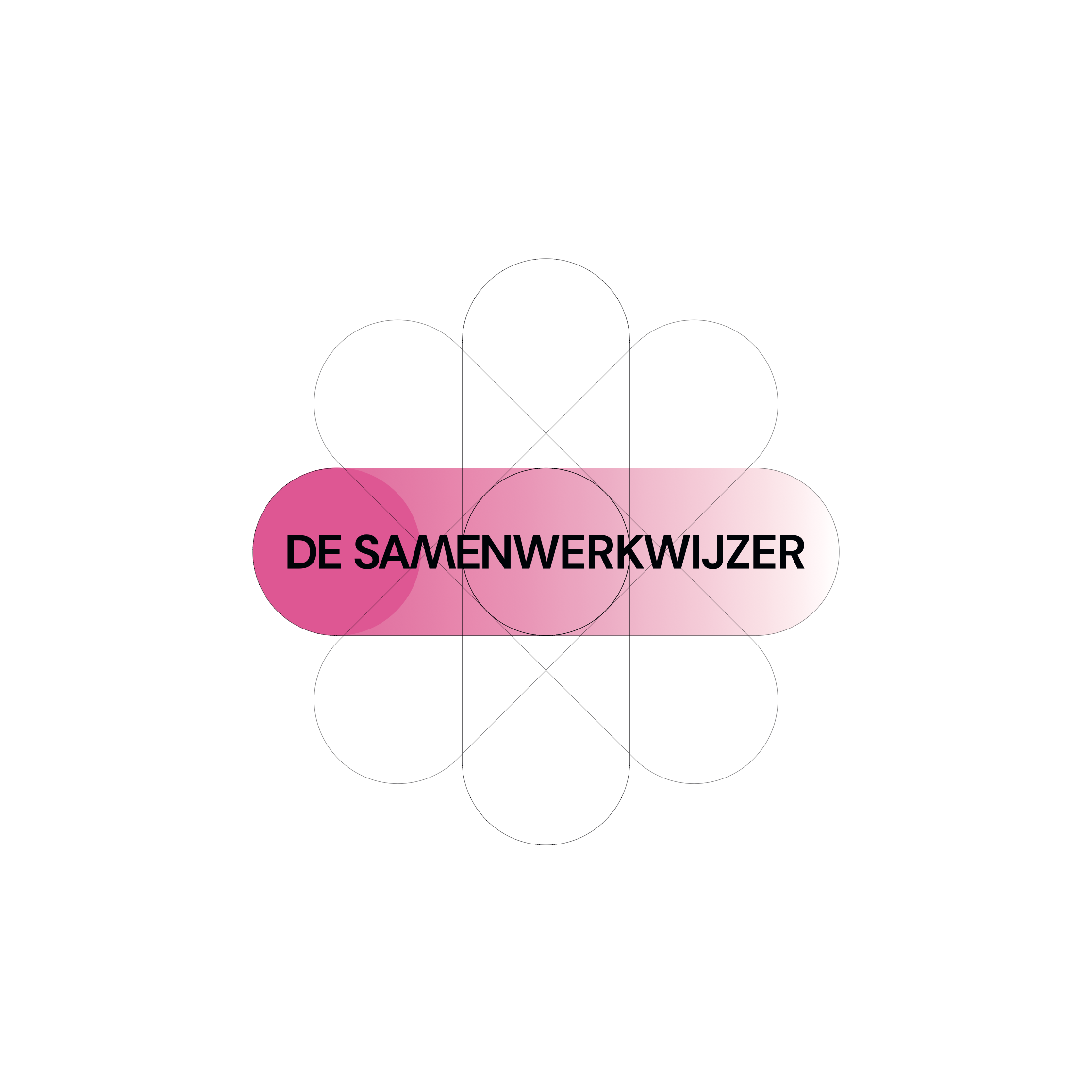 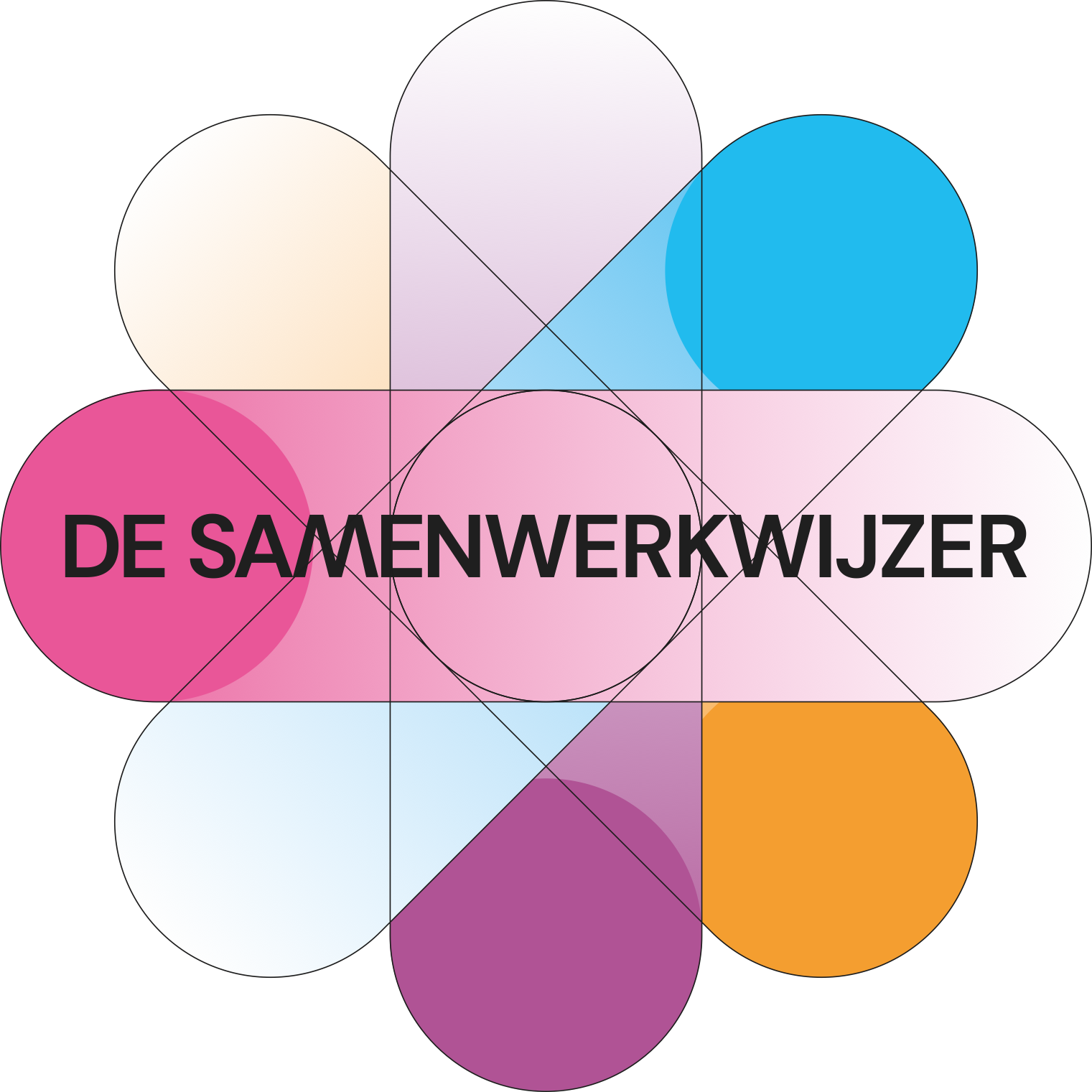